Проєктна робота
«Cтратегічна модель управління землями сільськогосподарського призначення на прикладі Одеської області»
Виконали:
Бачурська Н.
Збрицька А.
Даченкова У.
Давиденко Я.
 Красницька Я.
 Панасенко О.
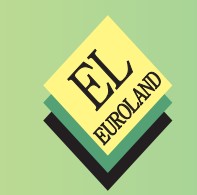 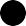 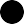 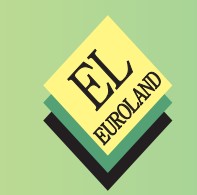 ЕТИКА РОБОТИ В КОМАНДІ
Девіз команди – зробити більше і краще.
Сформулювати цілі проєкту.
Постійна мотивація.
Швидко вчитись та виправляти ситуації.
Встановлення міжособистісних стосунків.
Відсутність боротьби за особисту перевагу.
Взаємна поступливість та взаємодопомога.
Застосування своїх унікальних вмінь.
Пропозиції підтримуються всією командою.
Відкрите висловлювання ідей та обмін інформацією.
Конфлікт сприймається як джерело ідей.
Кожен намагається зрозуміти думку опонентів.
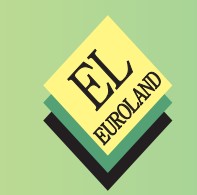 Загальний блок проєкту.
Актуальність: роль земельних ресурсів у житті суспільства як основи здорового та розумного розвитку.
Мета проєкту: створення й використання моделей, методик та практичних ідей управління землями сільськогосподарського призначення.
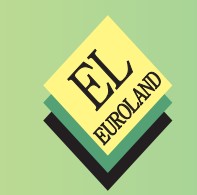 Завдання проєкту: 
систематизувати основні принципи правильного використання та охорони земель сільськогосподарського призначення на основі позитивного досвіду країн ЄС;
створення моделей та організаційних стратегій використання земель сільськогосподарського призначення;
	надати пропозиції покращення взаємодії між землеустроєм, ринком, бізнесом та менеджментом.
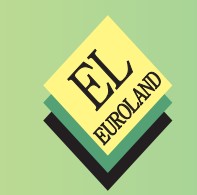 Об’єкт дослідження: порівняльний процес управління землями сільськогосподарського призначення в Україні та ЄС.
Предмет дослідження: теоретико-методичні моделі управління землями сільськогосподарського призначення технологічними методами.
 Інформаційна база проєкту: законодавчі акти, нормативні документи, технології в галузі земельних відносин та управління землями сільськогосподарського призначення.
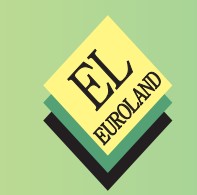 Спрямування проєкту
Управління маркетингом землеустрою технологічними методами:
-	вдосконалення законодавчої бази;
-	інституційні обмеження землекористування;
-	відродження вартості земель на основі управління маркетингом землеустрою.
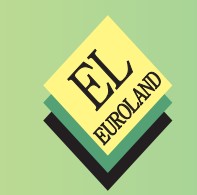 Додаткова цінність проєкту (зазначити у висновках).
1.	Створення умов для розвитку соціальної системи та соціальної структури громади у землекористуванні.
2.	Земля має залишатись у власності держави як це у Бенілюкс.
3.	Визначення ціни на землю через рівень виробництва та тривалість збереження землекористування.
4.	Підтримання балансу між якістю ґрунтів та їх родючістю. Добрива збільшують врожайність та утримують гумус на певному рівні до моменту його втрати. Добрива підвищують продуктивність, а не родючість ґрунту.
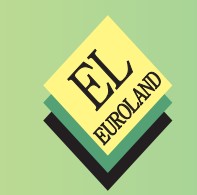 Новизна моделі: комплектність у поєднанні землекористування та обмеження ресурсів із використанням досвіду ЄС.
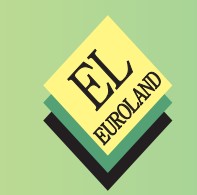 Інституційні аспекти управління землями сільськогосподарського призначення.
1.	Слабка ефективність організації людської та земельної діяльності (студент наводить приклади).
2.	Розвиток як програма з інституційними рамками(правила, закони, звичаї, нові знання (студент називає які саме).
3.	Вирішення проблеми через моделі, концепції, ідеї засновані на економічних відносинах у системі промислового середовища для якої принципи, закони, культура відносин є гарантованими і важливими.
4.	Мета інституційних аспектів – створення умов для існуючих систем розвитку економічних відносин, землекористування, соціальних екосистем, пов’язаних з менеджментом, фінансами.
5.	Мобілізація ресурсів для задоволення потреб та комерційних інтересів глобальних економічних організацій.
6.	Об’єкти правового впливу: межі землекористування, оціночний облік, комунікаційні межі, створення врожаю, управління землею, типи сільськогосподарських культур, посіви, управління посівами, визначення економічної ефективності, оцінка впливу на ґрунт, заходи збереження.
7.	Порівняння з законодавством ЄС.
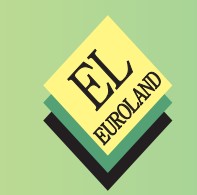 1.	Порівняльний аналіз агросекторів Одеської області з обраною країною ЄС.
2.	Чинники, що впливають на управління та якість прийнятих рішень.
3.	Висновки та рекомендації.
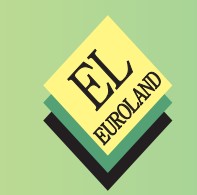 Вплив внутрішніх чинників на управління та прийняття рішень
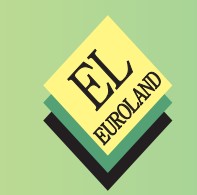 Вплив зовнішніх чинників на управління та прийняття рішень
Вплив зовнішніх чинників на управління та прийняття рішень
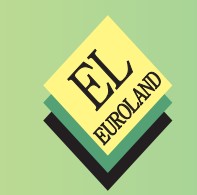 Які smart-інструменти можна використати для підвищення економічної ефективності використання земельних ресурсів Одеської області.
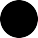 Які smart-інструменти можна використати для підвищення економічної ефективності використання земельних ресурсів Одеської області.
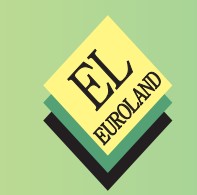 SWOT-аналіз земельних ресурсів Одеської області
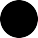 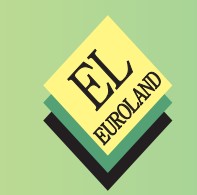 Інструменти спільної аграрної політики ЄС, шо можна використати для підвищення економічної ефективності використання земельних ресурсів Одеської області.
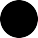 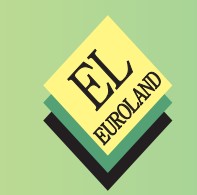 Природно-кліматичні умови  Одеської області.
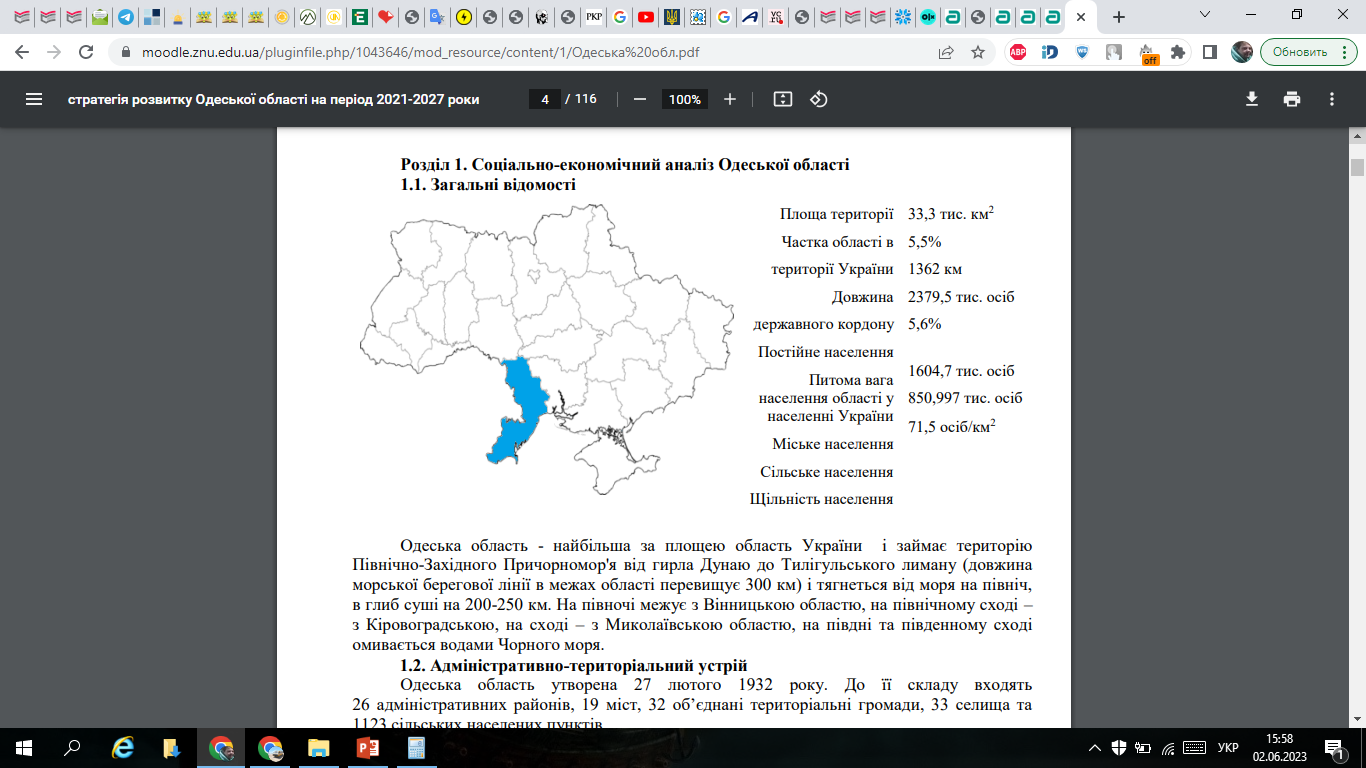 Особливості розташування області, рельеф, природно-ресурсний потенціал
Кліматичні особливості Одеської області
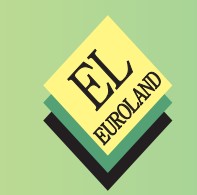 Особливості розвитку рослинництва в умовах Одеської області
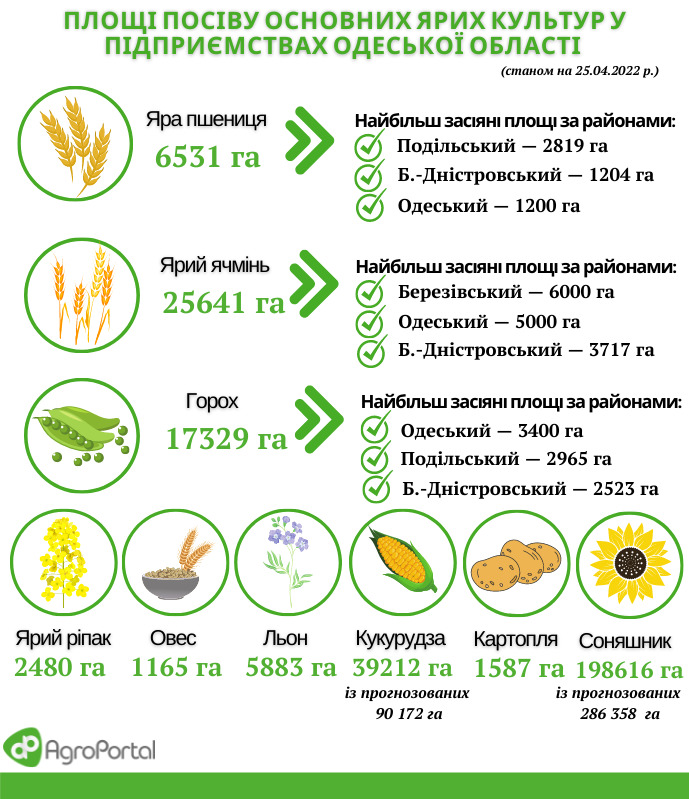 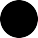 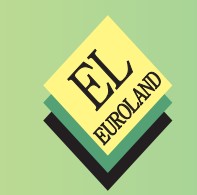 Проблемні аспекти розвитку сільського господарства в Одеській області
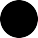 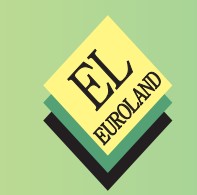 Земельні ресурси і ґрунти  Одеської області
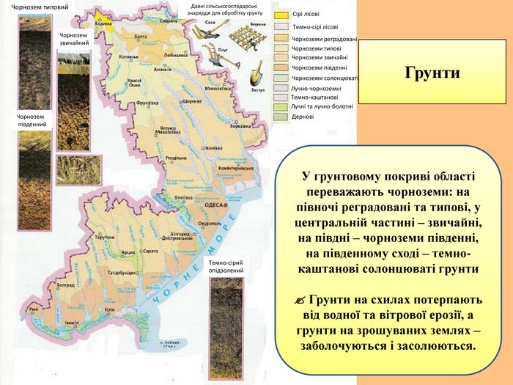 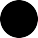 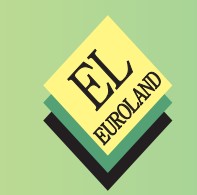 Обсяги та причини деградації ґрунтів  Одеської області
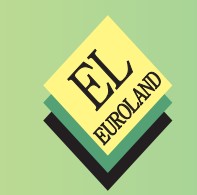 Пропозиції щодо запобігання деградації ґрунтів Одеської області
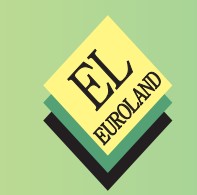 Приклади успішного вирішення проблеми деградації ґрунтів у країнах ЄС
Екологічні проблеми Одеської області
Динаміка обсягів викидів забруднюючих речовин в атмосферне повітря за 2015-2017 роки
Екологічні проблеми Одеської області
Динаміка основних показників поводження з відходами І-ІV класів небезпеки, тис т (за формою статзвітності № 1-відходи)
Проблеми, які стосуються ґрунтів сільськогосподарського призначення в Одеській області
Приклади успішного вирішення екологічних проблем щодо земель сільськогосподарського призначення у країнах ЄС
Стан вирішення питання збереження біологічного та ландшафтного різноманіття в Одеській області
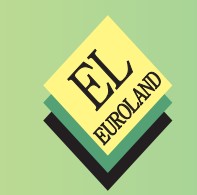 Охорона природи та біорозмаїття
Північна частина області розташована в лісостеповій, а південна - в степовій зоні. Це визначає її високий агровиробничий потенціал та багаті рекреаційні ресурси. Таке положення, разом з тим, зумовлює і негативні риси природи краю, зокрема його маловодність та малу лісистість. Головним природним багатством Одещини є земельні ресурси, частка яких перевищує у природно-ресурсному потенціалі області 80%.
Земельні ресурси Одеської області (3331,4 тис га) характеризуються надзвичайно високим рівнем освоєння. Найбільшою є питома вага земель сільськогосподарського призначення 2660,4 тис га, з них рілля – 2074,4 тис га. У структурі земель сільськогосподарські угіддя займають 79,9%, у т.ч. рілля – 62,3%. Землі житлової та громадської забудови займають 53,1 тис га.

Ставлення до дикої природи, такої як луки, пасовища та інші дикі ландшафти, може бути різним, але важливо прагнути до збалансованої взаємодії між культурним агроландшафтом і диким ландшафтом. Ось кілька ключових аспектів цих взаємин:
Збереження біорізноманіття: Дикий ландшафт відіграє важливу роль у збереженні природного біорізноманіття, включаючи різноманіття рослин, тварин та їх екосистем. Важливо ставитися до дикої природи з повагою і розумінням її значення для екологічної рівноваги та збереження різноманіття видів.
Сприяння природному відновленню: Луки та пасовища можуть бути використані як природні середовища для відновлення дикої природи. Створення охоронних зон та сприяння природному відновленню екосистем допомагає зберегти та відновити дикі ландшафти, що мають важливе значення для багатства природи.
Урбанізація та землекористування: Зростання урбанізації та розширення сільськогосподарських земель можуть впливати на зменшення дикої природи. Важливо зберігати та захищати залишкові дикі ландшафти в межах культурних агроландшафтів, пропонуючи збалансовані підходи до землекористування, що враховують потреби природи.
Екологічне землеробство: Використання екологічного землеробства може сприяти співіснуванню культурного агроландшафту та дикої природи. Врахування екологічних аспектів у сільськогосподарських практиках допомагає зменшити негативний вплив на дику природу і сприяє створенню більш гармонійного середовища для життя різних видів.
Загальна мета полягає в забезпеченні збалансованої взаємодії між культурним агроландшафтом і диким ландшафтом, де зберігаються та підтримуються цінні екологічні системи, враховуючи потреби людей та збереження природного багатства.
Заходи охорони природи
Заходи охорони природи в Одеській області в можуть включати наступні кроки:
Створення заповідних територій: Важливо визначити та охороняти особливо цінні природні об'єкти, у тому числі унікальні екосистеми, рідкісні види тварин та рослин. Створення заповідників, природних парків та інших охоронних зон допоможе зберегти природне різноманіття та важливі екосистеми.
Проектування та впровадження екологічно сталих сільськогосподарських практик: Важливо сприяти використанню методів органічного землеробства, зменшенню використання пестицидів та хімічних добрив, впровадженню водозбережувальних систем і технологій екологічного землеробства.
Захист водних ресурсів: Потрібно приділяти особливу увагу збереженню та відновленню водних екосистем, включаючи річки, озера, водосховища та болота. Важливо контролювати забруднення води, обмежувати неправомірне виловлення риби та використання водних ресурсів.
Збереження біорізноманіття: Важливо проводити моніторинг та наукові дослідження щодо різноманіття видів та їх місцезнаходження, а також сприяти збереженню та відновленню природних середовищ для різних видів.
Популяризація екологічної освіти та свідомого споживання: Важливо проводити інформаційні кампанії, тренінги та освітні заходи, спрямовані на підвищення свідомості населення щодо важливості охорони природи та природних ресурсів, а також на впровадження екологічно відповідального способу життя.
Створення мережі природоохоронних територій: Важливо сприяти взаємодії між різними охоронними територіями, створюючи коридори та зелені зони, що допомагатимуть забезпечити безперешкодний рух видів та підтримувати їх життєздатність.
Ці заходи допоможуть забезпечити баланс між економічним розвитком та охороною природи в Одеській області, прискорити відновлення природних екосистем та зберегти біорізноманіття для майбутніх поколінь.
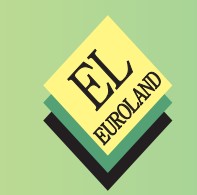 Розвиток органічного виробництва в області
Органічне виробництво в Одеській області поступово розвивається, відповідаючи попиту на здорову та екологічно чисту продукцію. Збільшується кількість органічних господарств, на кінець 2021 року в області було 37 сільськогосподарських виробників, сертифікованих за стандартами ЄС і США.  Також збільшується площа органічного виробництва, нині вона становить 34.354 га. Асортимент органічної продукції включає на фрукти, овочі, м'ясо, молочні продукти та інше. Господарства та виробники проходять сертифікацію згідно стандартів органічного виробництва. Держава та місцеві органи влади надають підтримку через фінансову допомогу, навчання та створення необхідної інфраструктури. Це сприяє розвитку органічного сільського господарства, забезпечує якісну продукцію та сприяє збереженню навколишнього середовища.

Деякі господарства Одеської області:

- Organico ("Каспер") заснована у 1995 році в Одесі, сертифікат органічного виробника отримала у 2012 році. Компанія виробляє соняшникову, ріпакову, та інші види нерафінованих олій холодного віджиму, які реалізуються в мережах Fozzy, "Ашан", "Мегамаркет".
- «Перлина струмка», що заснована в 2005 році займається в основному вирощуванням винограду і виробництвом вин, а також  вирощуванням зернових та бобових культур (крім рису).
- «Дунайський аграрій» з 2013 року займається вирощування овочів і баштанних культур, коренеплодів, різноманітних ягід і фруктов, бобових та зернових (крім рису), насіння олійних культуп. Також компанія займається розведенням кіз та овець. Продукція широко представлена в мережах Сільпо, Ашан, Метро та інших супермаркетах
- «Одеса мілк» працює з 2016 року та займається оптовою торгівлею молоком, молочними продуктами, яйцями, харчовими оліями та жирами.
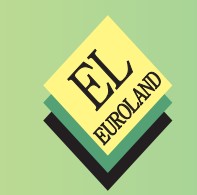 Пропозиції щодо збільшення органічного виробництва в області
Для збільшення органічного виробництва в Одеській області можна вжити наступні заходи:
Підтримка фермерів: надання фінансової підтримки, зокрема субсидій та дотацій, органічним фермерам допоможе знизити витрати і сприятиме розвитку їхнього виробництва. Також важливо забезпечити навчання та консультування з питань органічного виробництва.
Сприяння сертифікації: забезпечення доступу до сертифікації органічного виробництва та спрощення процедури сертифікації допоможуть фермерам отримати визнання їхньої продукції та збільшити її вартість на ринку.
Розвиток маркетингу та збуту: створення сприятливих умов для розміщення органічної продукції на ринку, залучення дистриб'юторів, розвиток прямих продажів та популяризація органічних продуктів серед споживачів сприятимуть збільшенню попиту на них.
Навчання та дослідження: проведення тренінгів, семінарів та навчань для фермерів щодо методів органічного виробництва та нових розробок у цій галузі допоможе підвищити їхні навички та впроваджувати інновації. Дослідження в області органічного виробництва також сприятимуть розвитку цього сектору.
Співпраця та обмін досвідом: заохочення обміну досвідом та співпраці між органічними фермерами, створення кооперативних об'єднань та мереж сприятимуть розвитку органічного виробництва та підтримці його стабільності.

Ці шляхи сприятимуть збільшенню органічного виробництва в Одеській області, підвищенню якості продукції та забезпеченню сталого розвитку сільського господарства.
Висновки

Сучасний світ, що характеризується загальною конкуренцією та глобальними викликами, змушує суб'єкти різних ринків шукати нові можливості для розвитку та використання власних переваг для отримання кращого доступу до ресурсів. В Одеській області планування регіонального розвитку, яке залучає різні суб'єкти, має стати основою для розробки регіональних та місцевих програм розвитку. Стратегія розвитку Одеської області має на меті забезпечити стале та збалансоване економічне, соціальне та екологічне зростання регіону. Враховуючи загальну конкуренцію та глобальні виклики, стратегія спрямована на пошук нових можливостей для розвитку та використання переваг області.
Розробка стратегії включає активну участь різних суб'єктів регіонального розвитку, від владних структур до підприємців, громадськості та науковців. Це підкреслює необхідність комплексного та спільного підходу до розвитку регіону.
Одеська область, завдяки своєму географічному положенню та господарським можливостям, має великий потенціал для розвитку. Проте, існує ряд проблем, таких як нерівномірна територіальна концентрація виробництва, надмірне техногенне навантаження на природне середовище та складна екологічна ситуація. Ці проблеми потребують розробки та впровадження ефективних заходів з охорони навколишнього середовища.
Стратегія розвитку Одеської області передбачає розв'язання таких питань, як фінансування інфраструктури, реконструкція та ремонт очисних споруд, вдосконалення системи спостереження за станом довкілля, відновлення природних ресурсів та заповідних територій. Реалізація стратегії сприятиме сталому розвитку області, забезпеченню економічного зростання, покращенню якості життя населення та збереженню природного середовища.
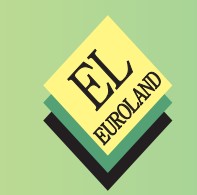 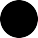 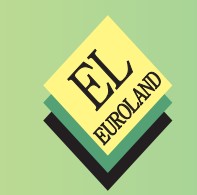 ДЯКУЄМО	ЗА  УВАГУ!